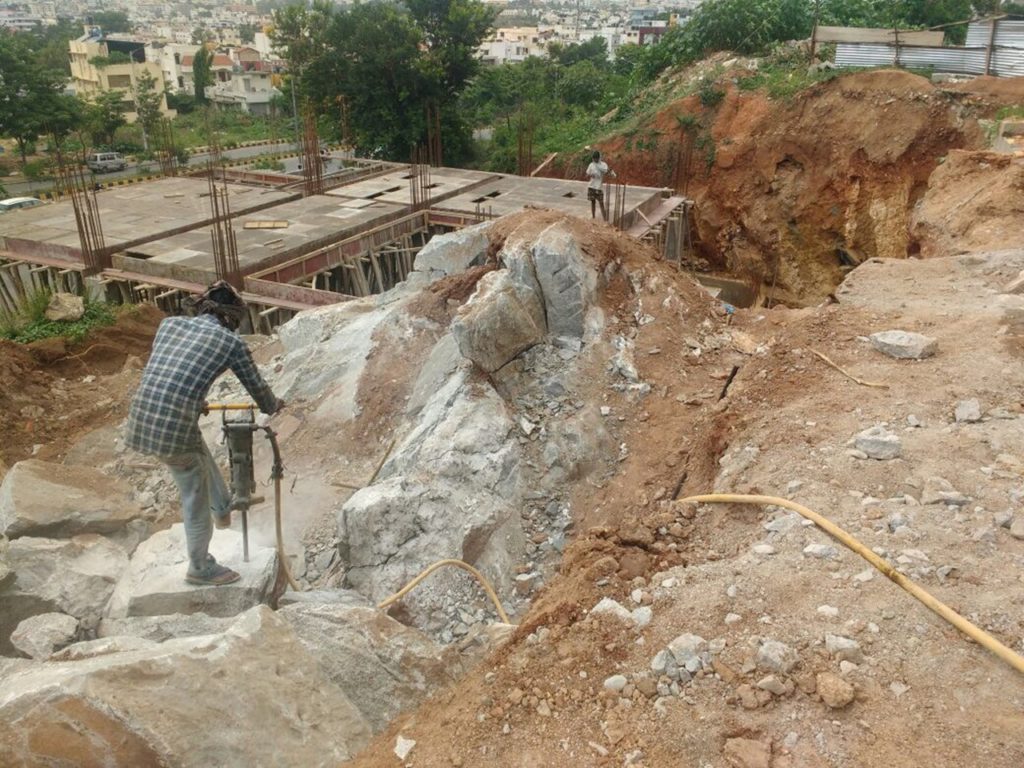 ריכוזנוסחאות חישוב
שלבי חישוב מעגל טורי חשמל
סכום התנגדות טור הנפצים
R1 = r x n
סכום ההתנגדות הכללית של המעגל
R = R1 + R
N
T
זרם כללי
I= 1.5A
המתח הכללי.
V= I X R
שלבי חישוב מעגל טורים במקביל
סכום התנגדות הנפצים בטור.
r x n
R =
נפצים
התנגדות שקולה של כל טורי הנפצים.
1
1
1
R = R + R
2
1
T
1
התנגדות שקולה של כל המעגל
=R + R
R
T
N
T
1
מציאת הזרם הכללי -1.5 אמפר כפול מספר הענפים
מציאת המתח הכללי – זרם כללי כפול התנגדות כללית
V= I X R
T
T
שלבי ביצוע החישובים מחצבות
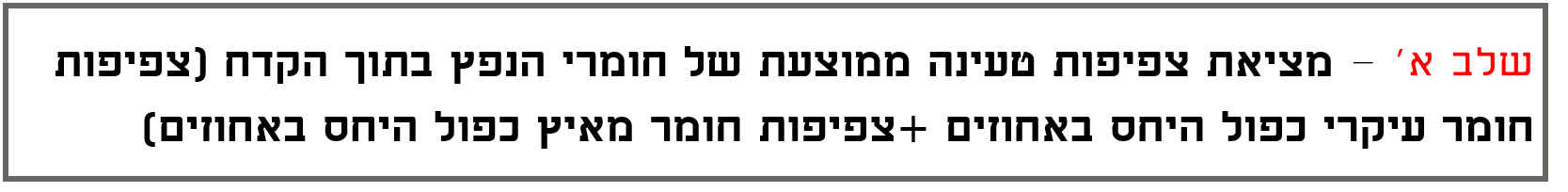 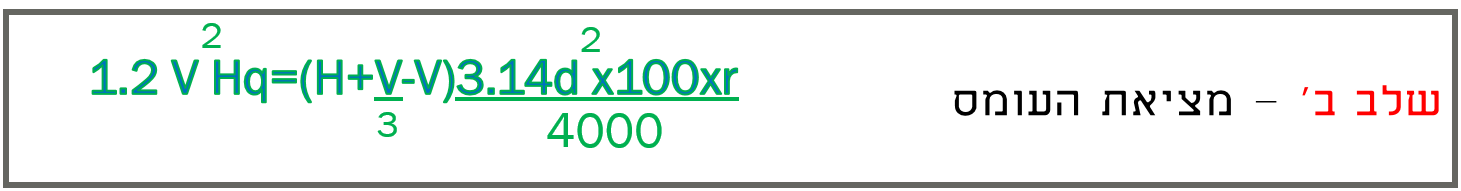 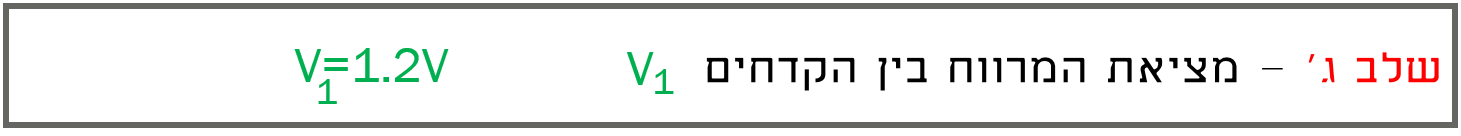 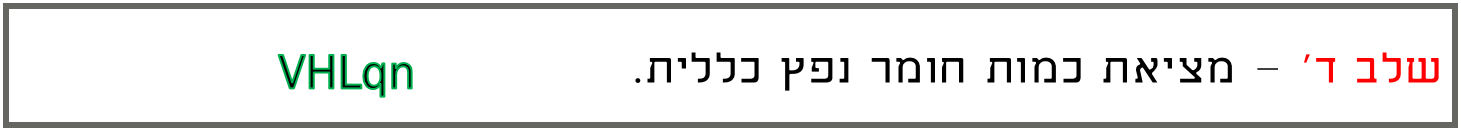 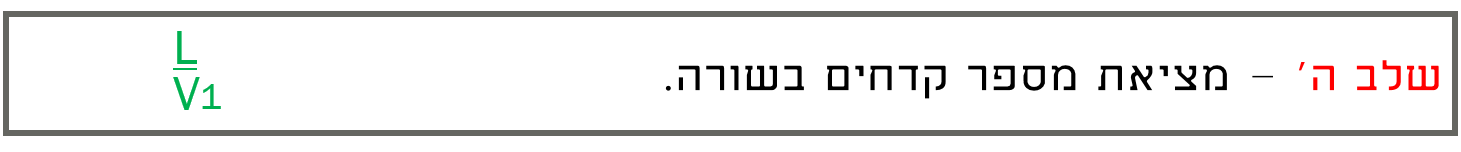 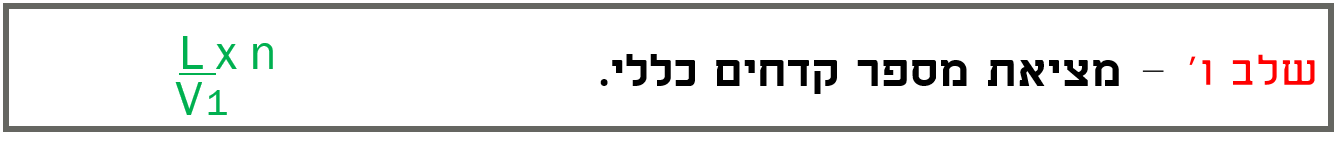 שלבי ביצוע החישובים-המשך
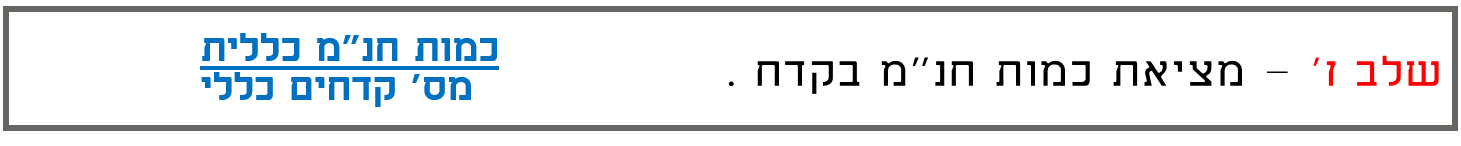 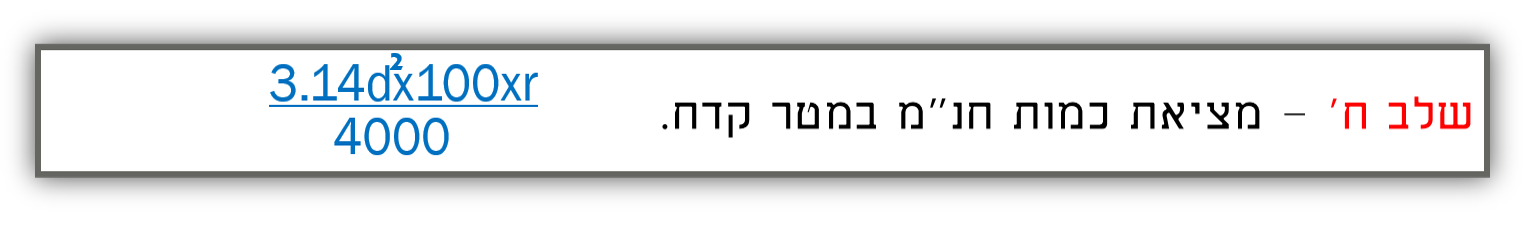 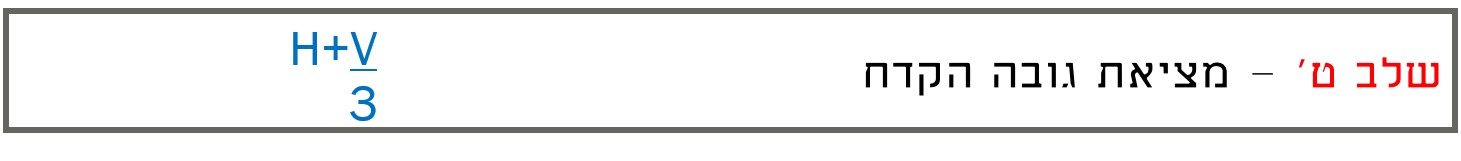 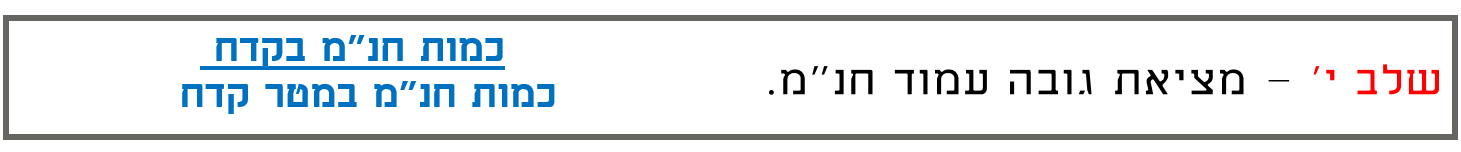 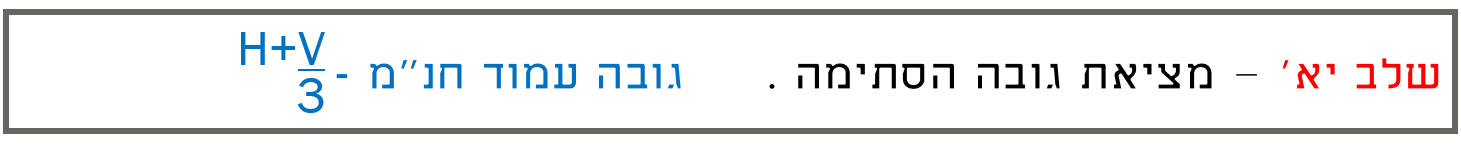 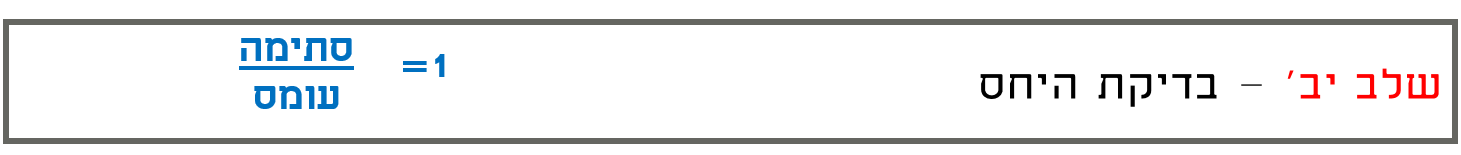 תרשים סדור השהיות וזריקת חומר
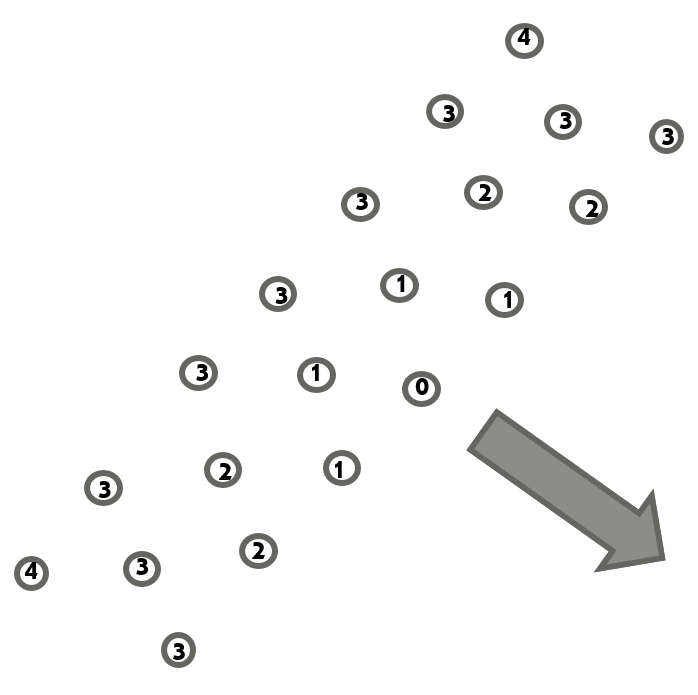 שלבי ביצוע החישובים איזור מאוכלס
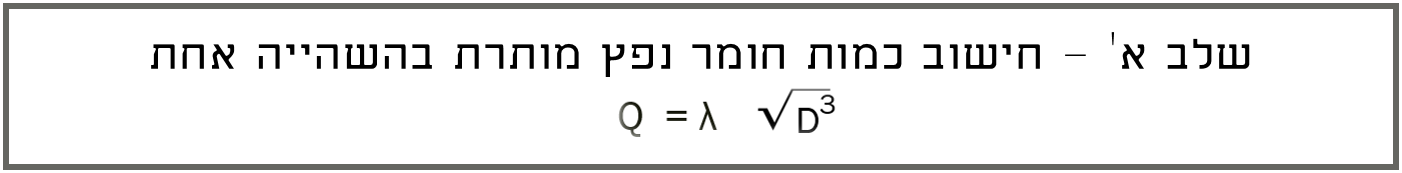 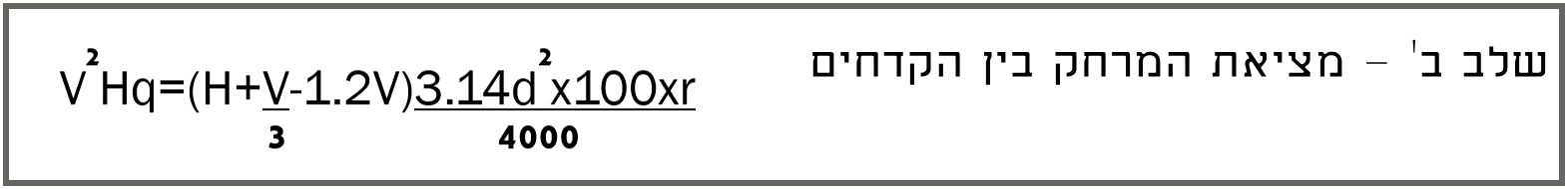 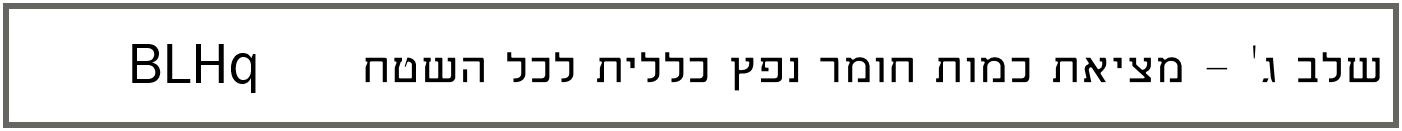 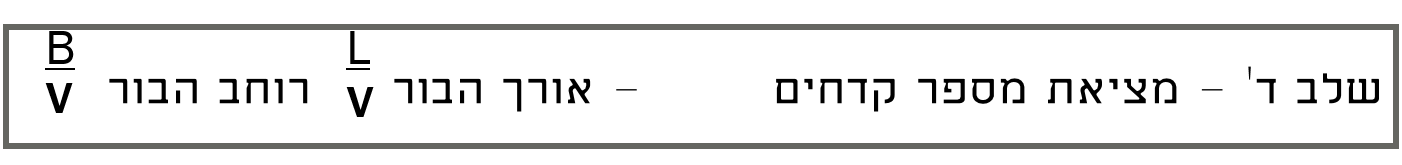 שלב ה' – מציאת מספר קדחים כללי (מספר קדחים לאורך כפול רוחב)
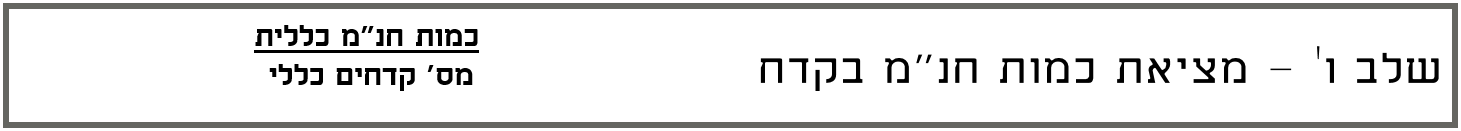 שלבי ביצוע החישובים -המשך
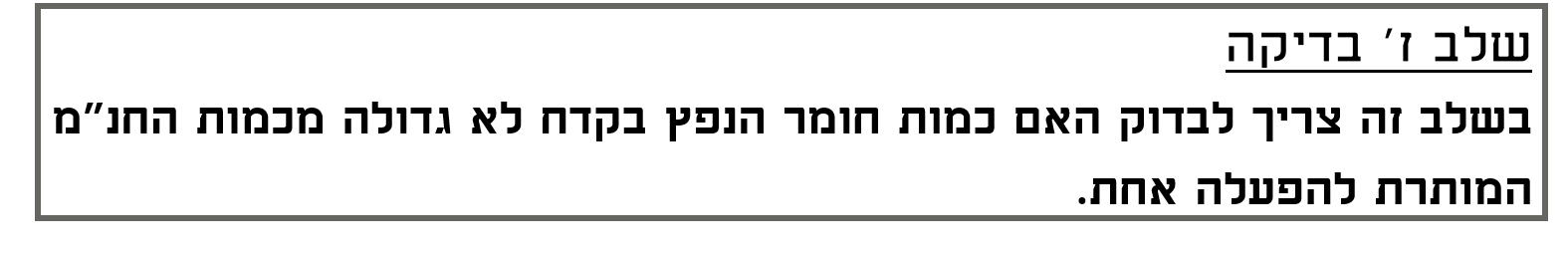 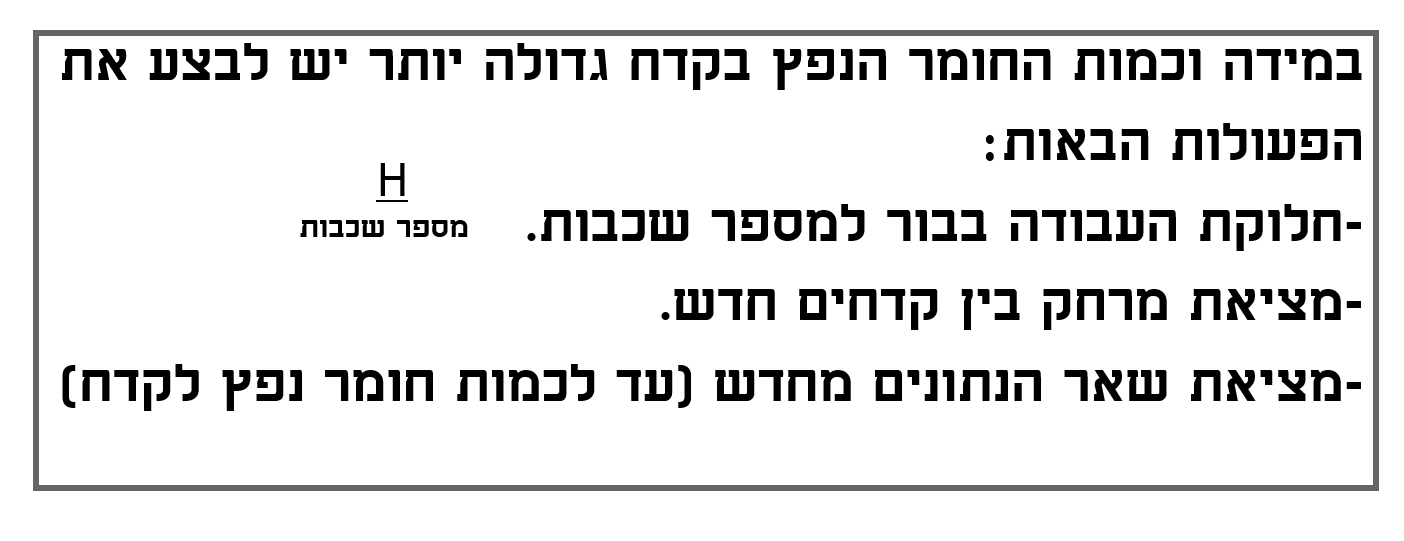 שלבי ביצוע החישובים -המשך
2
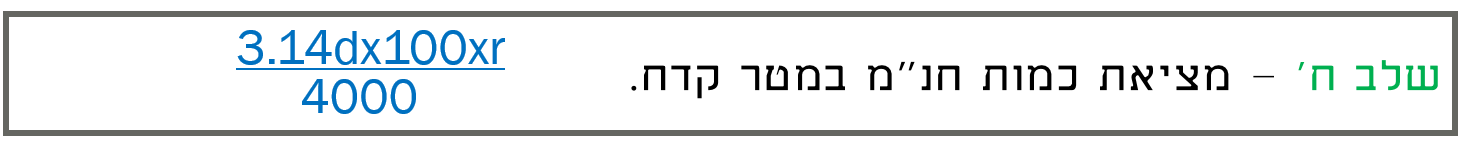 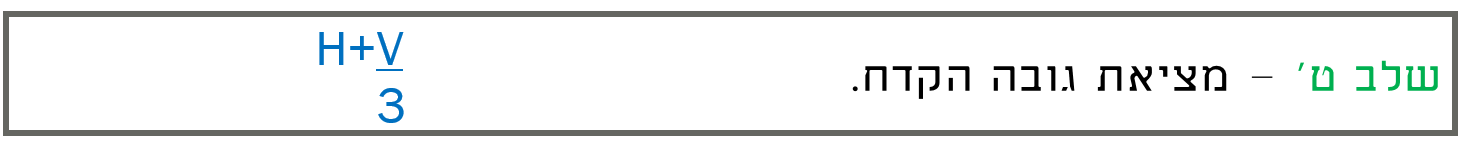 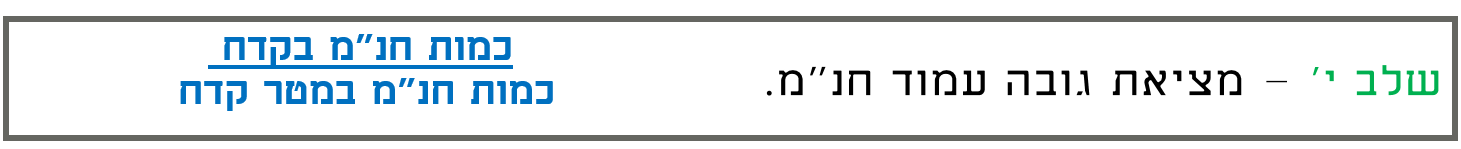 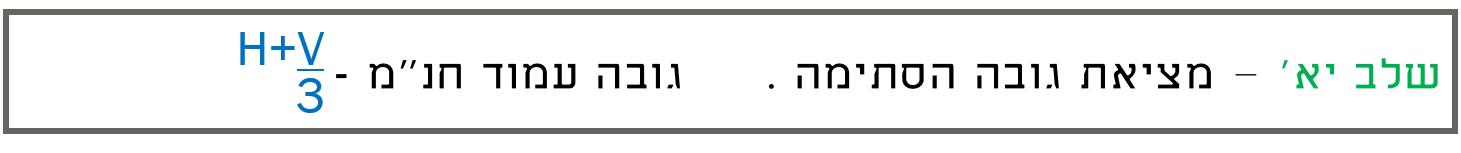 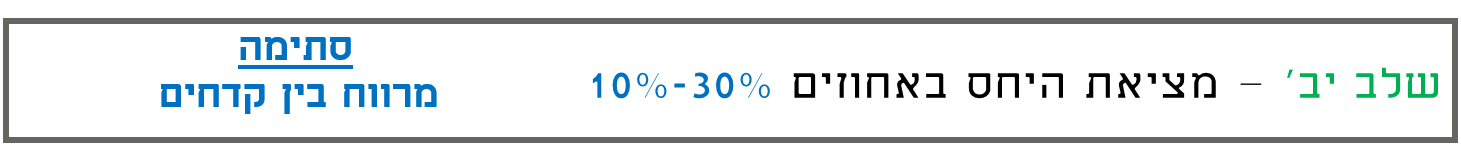 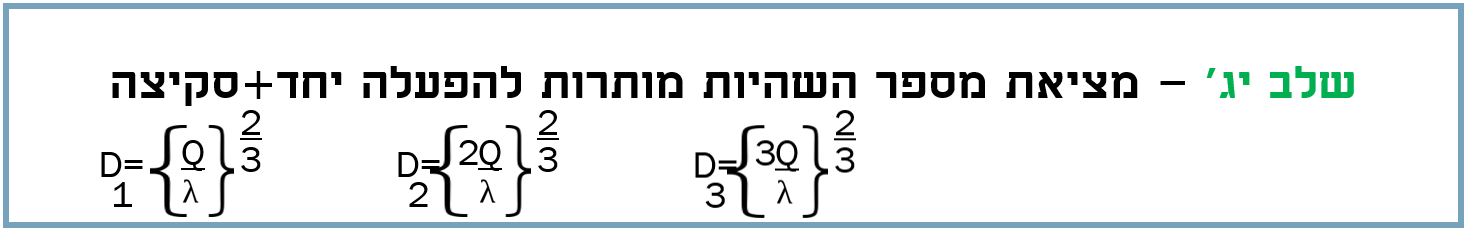 תרשים סדור השהיות וזריקת חומר
פתיחה
D
מבנה
4Q
2Q
Q
3Q
5Q
D
D
D
D
D
1
4
5
3
2
שלבי ביצוע החישובים תעלות
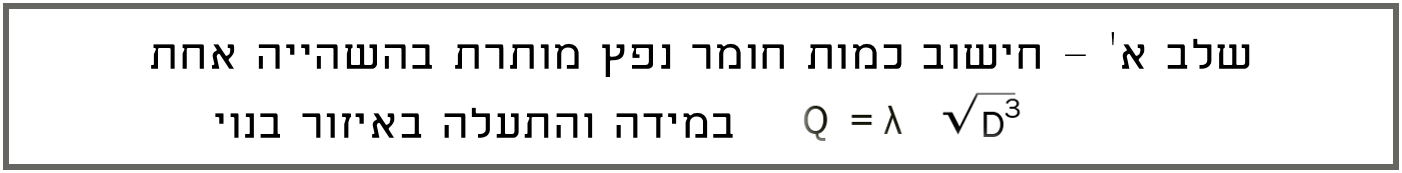 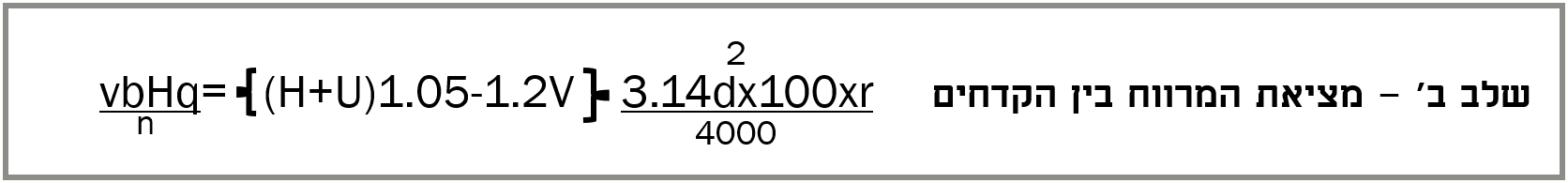 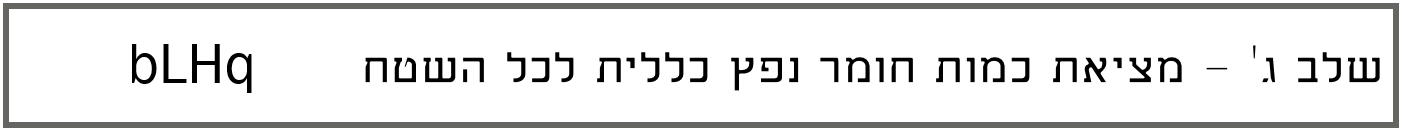 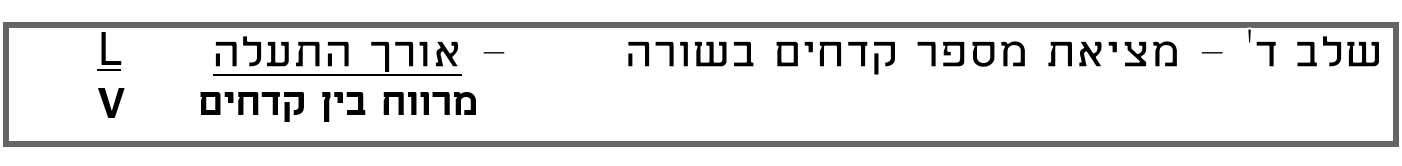 שלב ה' – מציאת מספר קדחים כללי- מספר קדחים בשורה כפול מספר שורות
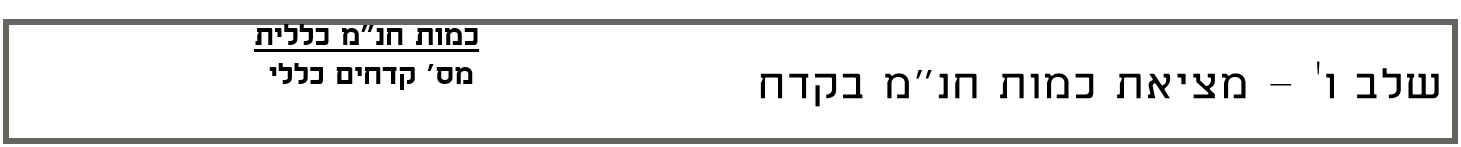 שלבי ביצוע החישובים -המשך
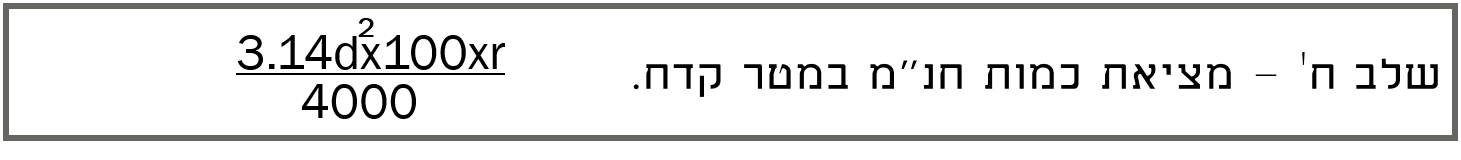 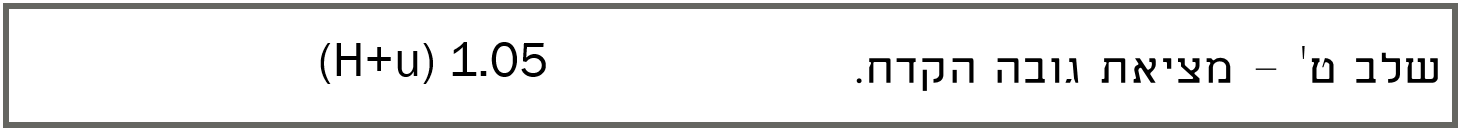 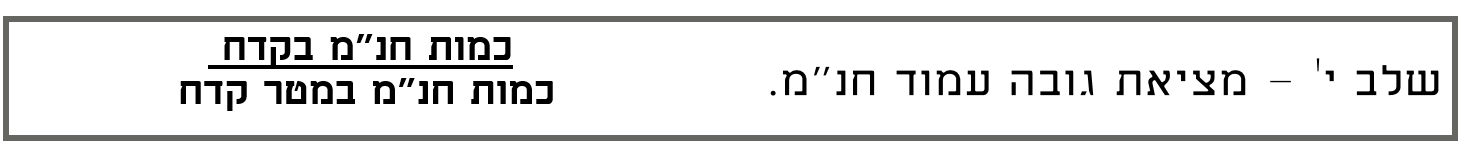 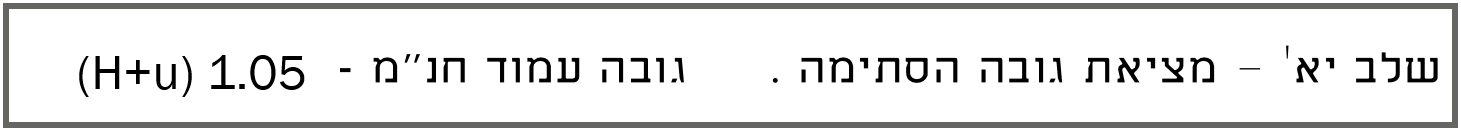 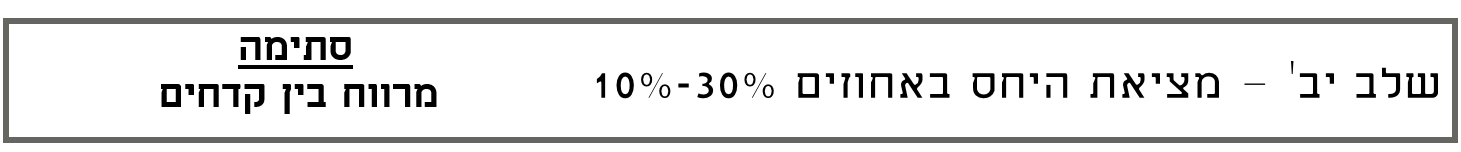 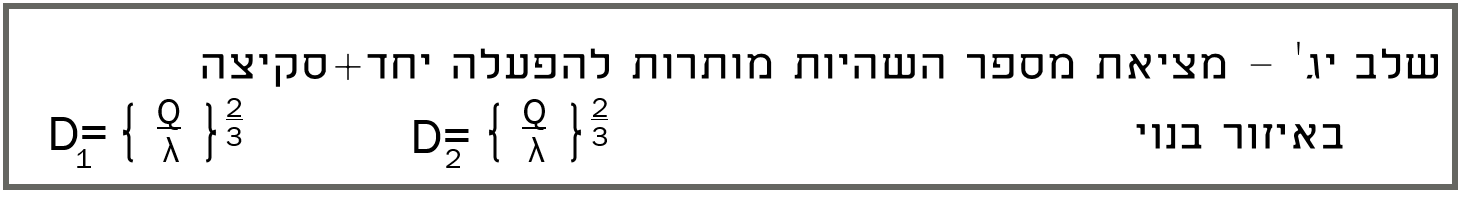 תרשימי השהיות
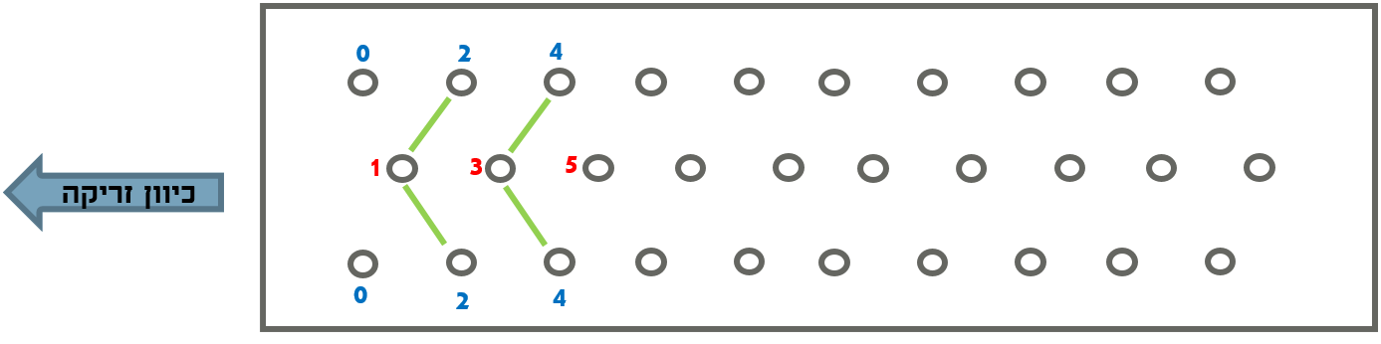 שלבי ביצוע החישובים תת מימי
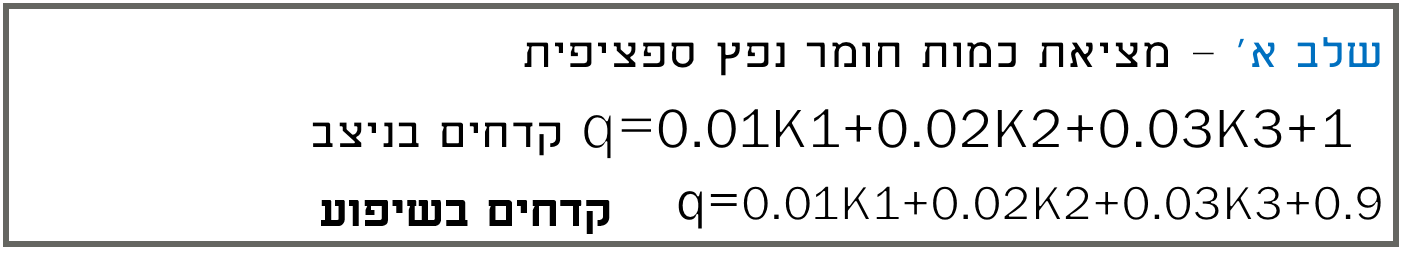 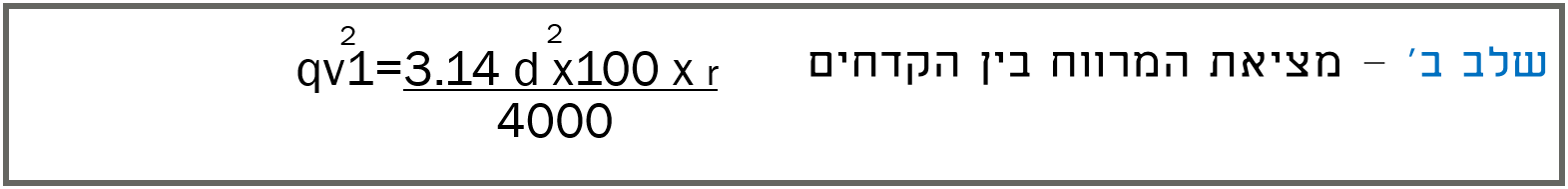 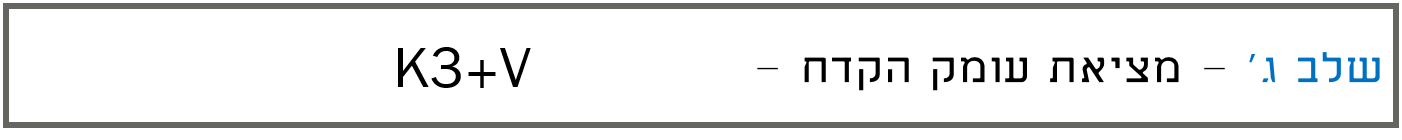 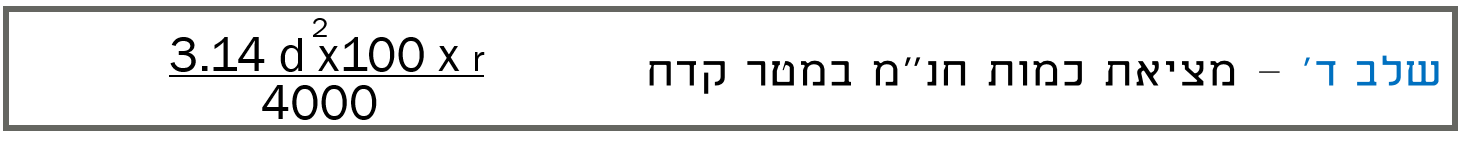 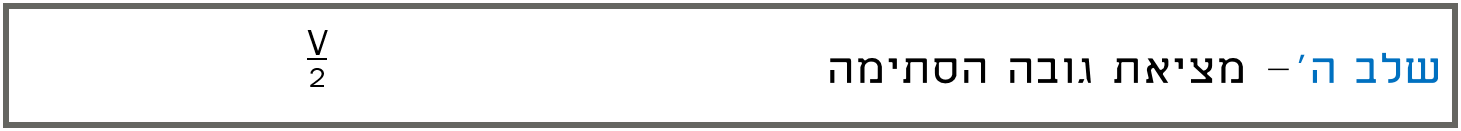 שלבי ביצוע החישובים -המשך
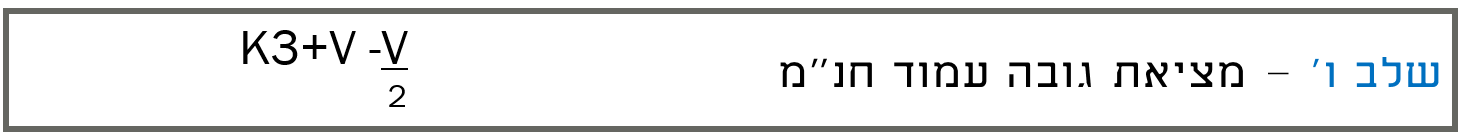 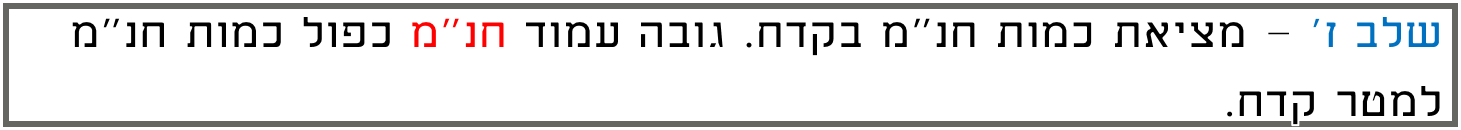 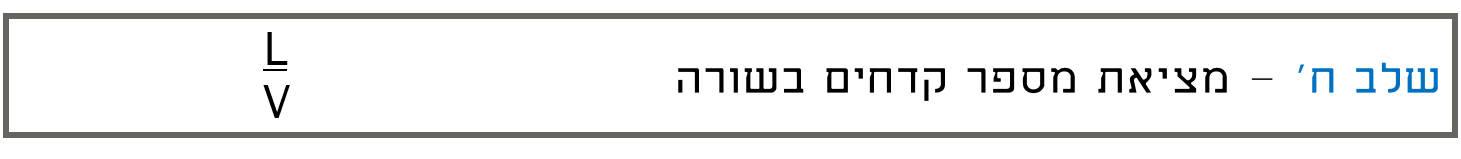